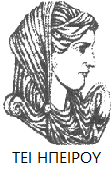 Ελληνική Δημοκρατία
Τεχνολογικό Εκπαιδευτικό Ίδρυμα Ηπείρου
Εμπορικό και Οικονομικό Δίκαιο
Βιομηχανική Ιδιοκτησία
Παππά Βιβή
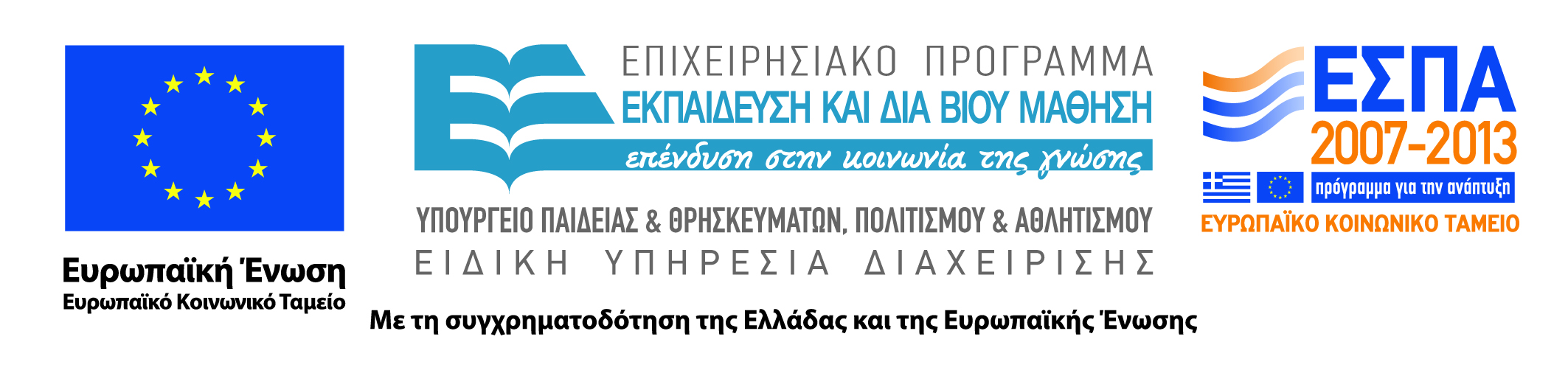 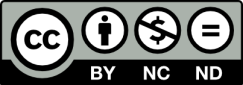 Ανοιχτά Ακαδημαϊκά Μαθήματα στο ΤΕΙ Ηπείρου
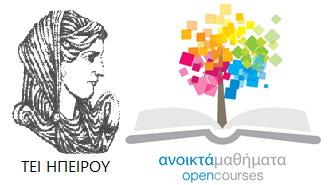 Λογιστικής και Χρηματοοικονομικής
Εμπορικό και Οικονομικό Δίκαιο
Ενότητα 7: Βιομηχανική Ιδιοκτησία
Παππά Βιβή
Πρέβεζα, 2015
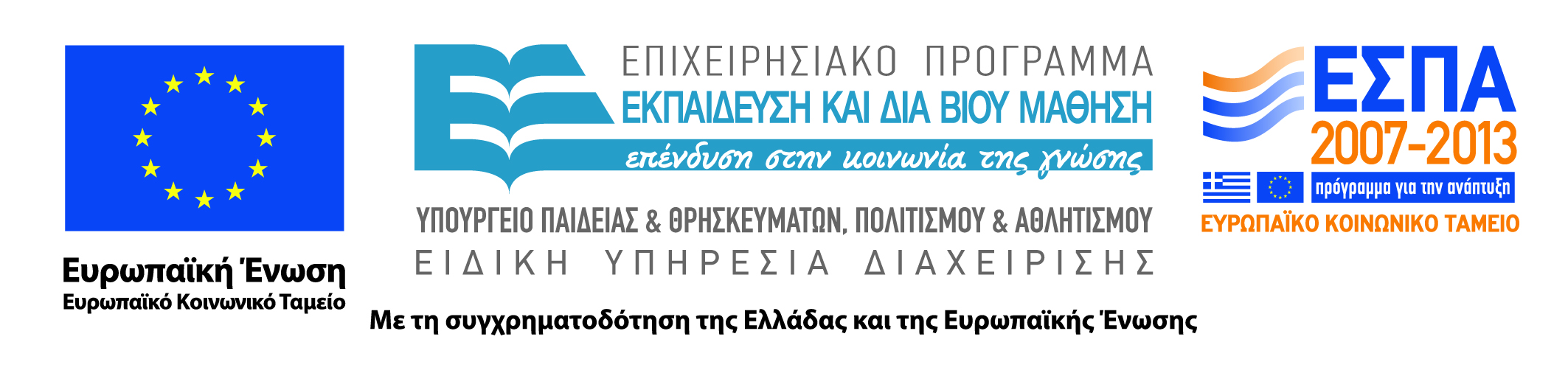 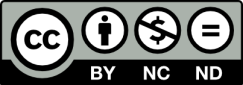 Άδειες Χρήσης
Το παρόν εκπαιδευτικό υλικό υπόκειται σε άδειες χρήσης Creative Commons. 
Για εκπαιδευτικό υλικό, όπως εικόνες, που υπόκειται σε άλλου τύπου άδειας χρήσης, η άδεια χρήσης αναφέρεται ρητώς.
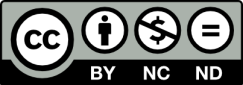 3
Χρηματοδότηση
Το έργο υλοποιείται στο πλαίσιο του Επιχειρησιακού Προγράμματος «Εκπαίδευση και Δια Βίου Μάθηση» και συγχρηματοδοτείται από την Ευρωπαϊκή Ένωση (Ευρωπαϊκό Κοινωνικό Ταμείο) και από εθνικούς πόρους.
Το έργο «Ανοικτά Ακαδημαϊκά Μαθήματα στο TEI Ηπείρου» έχει χρηματοδοτήσει μόνο τη αναδιαμόρφωση του εκπαιδευτικού υλικού.
Το παρόν εκπαιδευτικό υλικό έχει αναπτυχθεί στα πλαίσια του εκπαιδευτικού έργου του διδάσκοντα.
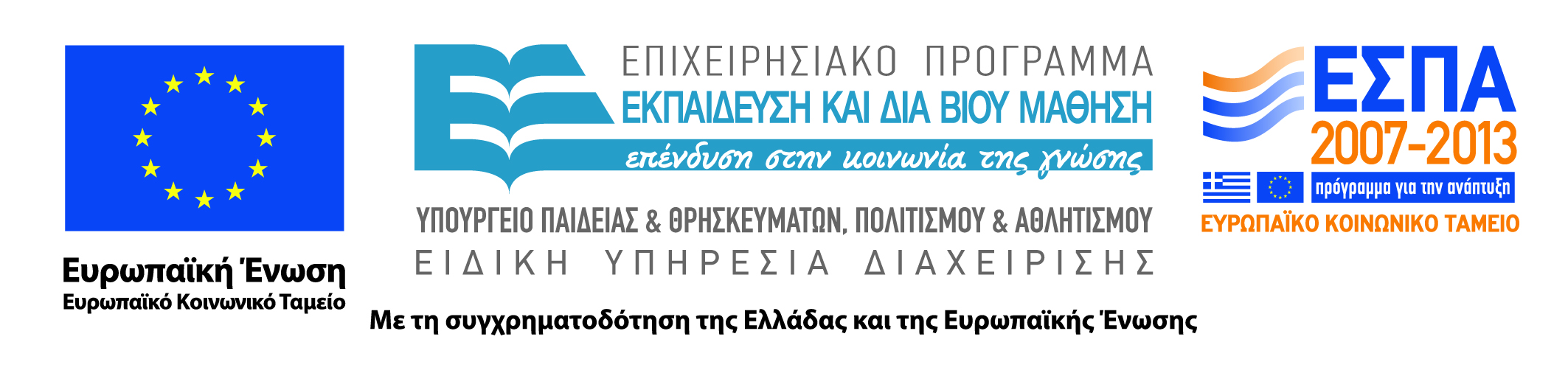 Σκοποί  ενότητας
Σκοπός της παρούσας ενότητας είναι να κατανοήσουμε τις έννοιες της εμπορικής επωνυμίας, του διακριτικού τίτλου, του σήματος και τέλος της ευρεσιτεχνίας και τα βασικά τους χαρακτηριστικά.
5
Βιομηχανική Ιδιοκτησία
Το δικαίωμα στο σήμα.
Χαρακτήρας και περιεχόμενο:
Απόλυτος χαρακτήρας. Θετική εξουσία (απόλαυση ωφελημάτων) και αρνητική (αποκλεισμός τρίτων από χρήση).
Ο δικαιούχος μπορεί να χρησιμοποιεί αποκλειστικά το σήμα του για να:
Χαρακτηρίζει υπηρεσίες.
Σε συσκευασίες προϊόντων.
Σε τιμολόγια ή αποδείξεις.
Σε διαφημίσεις κ.α.
6
Βιομηχανική Ιδιοκτησία
Ο δικαιούχος δεν μπορεί να απαγορεύσει σε τρίτους τη χρήση του σήματος όταν αυτό είναι αναγκαίο προκειμένου να δηλωθεί ο προορισμός του προϊόντος, ιδίως όταν πρόκειται για ανταλλακτικά ή εξαρτήματα. Ο δικαιούχος του προγενέστερου δεν μπορεί να απαγορεύσει τη χρήση του σήματος που καταχωρήθηκε μεταγενέστερα, αν ανέχτηκε εν γνώσει του τη χρήση για πέντε συνεχή χρόνια, εκτός κι αν η κατάθεση έγινε κακόπιστα.
7
Βιομηχανική Ιδιοκτησία
Διαδικασία καταχώρησης σήματος: 
Κατάθεση δήλωσης σε υπηρεσία σημάτων Υπουργείου Ανάπτυξης (αίτηση, στοιχεία καταθέτη, αποτύπωση σήματος, κατάλογος προϊόντων, υπογραφή) -------> Δημιουργία ηλεκτρονικής καρτέλας ------->
Εξέταση δήλωσης ως προς τυπικές προϋποθέσεις και λόγους απαραδέκτου. Αν δε συντρέχει, η δήλωση γίνεται δεκτή και αναρτάται σε διαδικτυακό τόπο γενικής γραμματείας εμπορίου, αλλιώς απορρίπτεται με απόφαση της υπ. σημ. που κοινοποείται στον καταθέτη και αναρτάται. -------> Καταχώρηση σήματος στο μητρώο σημάτων. Όταν γίνει απρόσβλητη τότε σημειώνεται η λέξη «καταχωρίστηκε».
8
Βιομηχανική Ιδιοκτησία
Ένδικα βοηθήματα: 
Κατά της απόφασης του εξεταστή που έκανε δεκτή τη δήλωση: ανακοπή μέσα σε τρεις μήνες από δημοσίευση από όσους έχουν έννομο συμφέρον ή από δικαιούχους προγενέστερων σημάτων.
Κατά της απορριπτικής απόφασης: προσφυγή μέσα σε 60 μέρες από κοινοποίηση, παρέμβαση έχοντος έννομο συμφέρον. Κατά της απόφασης επί της προσφυγής, προσφυγή σε διοικητικά δικαστήρια εντός 60 ημερών.
9
Βιομηχανική Ιδιοκτησία
Χρόνος έναρξης και λήξης: απόκτηση όταν γίνει απρόσβλητη η απόφαση που το κάνει δεκτό και θεωρείται ότι καταχωρείται από ημέρα που υποβλήθηκε η δήλωση. Χρονικός περιορισμός προστασίας (10 έτη), δυνατή η παράταση διάρκειας απεριόριστες φορές.
Απώλεια: 
10 έτη από επομένη κατάθεσης + έξι μήνες (προθεσμία παράτασης): διαγραφή.
Παραίτηση με έγγραφη δήλωση σε υπηρεσία σημάτων, είτε συνολικά είτε για ένα μέρος.
Με διαγραφή λόγω έκπτωσης ύστερα από αίτηση έχοντος έννομο συμφέρον. Λειτουργεί για το μέλλον. Μετά από αυτή, καθένας καταχωρεί το σήμα.
10
Βιομηχανική Ιδιοκτησία
Αν δεν έχει γίνει ουσιαστική χρήση σήματος σε προϊόντα ή υπηρεσίες για τις οποίες καταχωρήθηκε το σήμα εντός 5 ετών από καταχώρηση. Δυνατότητα αποτροπής διαγραφής, αποδεικνύοντας ότι η μη χρήση οφείλεται σε άλλα αίτια.
Αν διακόπηκε η χρήση για 5 συναπτά έτη. Δυνατότητα αποτροπής διαγραφής, αποδεικνύοντας ότι η μη χρήση οφείλεται σε άλλα αίτια.
Αν έγινε κοινόχρηστο εξαιτίας συμπεριφοράς δικαιούχου.
Αν από τρόπο χρήσης σήματος υπάρχει κίνδυνος παραπλάνησης κοινού, ιδίως σχετικά με την ποιότητα, γεωγραφική προέλευση ή είδος προϊόντων για τα οποία καταχωρήθηκε.
Με διαγραφή λόγω ακυρότητας με τελεσίδικη απόφαση ΔΕΣ ύστερα από αίτηση έχοντος έννομο συμφέρον.
11
Βιομηχανική Ιδιοκτησία
Οικονομική εκμετάλλευση
Μεταβίβαση: ελεύθερα μαζί ή χωρίς την επιχείρηση. Ελεύθερα κατασχετό. Για να είναι έγκυρη η εκούσια μεταβίβαση απαιτείται ιδιωτικό έγγραφο και καταχώρηση στο μητρώο σημάτων. Δεν αποτελεί συστατικό τύπο – έχει σημασία για την έναντι των τρίτων ενέργεια μεταβίβασης, δηλαδή τη νομιμοποίηση αποκτώντος απέναντι σε τρίτους.
Άδεια χρήσης: έγγραφη συμφωνία για παραχώρηση σε τρίτον της άδειας χρήσης του σήματος για σύνολο ή μέρος προϊόντων, για σύνολο ή μέρος επικράτειας. Απλός ενοχικός δεσμός.
12
Βιομηχανική Ιδιοκτησία
Αποκλειστική: ο δικαιούχος μπορεί να χρησιμοποιεί και ο ίδιος το σήμα, εκτός αν συμφωνήθηκε διαφορετικά.
Απλή: ο δικαιούχος μπορεί να παραχωρεί περισσότερες της μίας άδειες χρήσης.
Προστασία αδειούχου από προσβολές τρίτων μόνο αν έχει συναίνεση δικαιούχου. Αν δε συμφωνήθηκε διαφορετικά, ο αποκλειστικός αδειούχος μπορεί να ασκήσει αυτοτελώς τις αξιώσεις σε περίπτωση προσβολής, αν αδρανήσει ο δικαιούχος. Ο αδειούχος μπορεί να παραχωρήσει άδεια χρήσης σε άλλα πρόσωπα (υποάδεια) μόνο αν προβλέπεται στη συμφωνία.
13
Βιομηχανική Ιδιοκτησία
Προστασία
Άρση προσβολής, παράλειψη σε μέλλον, αποζημίωση (αν υπαιτιότητα).
Το σήμα προσβάλλεται στις ίδιες ακριβώς περιπτώσεις με εκείνες που ένα νεώτερο προς κατάθεση σήμα κρίνεται απαράδεκτο, επειδή προσκρούει σε προγενέστερο. 
Εξαίρεση: για τα σήματα φήμης δεν απαιτείται η ύπαρξη κινδύνου σύγχυσης.
14
Βιομηχανική Ιδιοκτησία
Το συλλογικό σήμα
Συνεταιρισμοί, ενώσεις και νπδδ.
Σκοπός: να διακρίνει προέλευση προϊόντων ή υπηρεσιών μελών σηματούχου ένωσης ή γεωγραφική τους προέλευση ή είδος ή ποιότητα ή και ιδιότητες. Η ένωση δεν έχει δικαίωμα χρήσης – μόνο τα μέλη.
15
Βιβλιογραφία
Αλεξανδρίδου Ελ., Δίκαιο εμπορικών εταιρειών, Δίκαιο & Οικονομία 2007. 
Αντωνόπουλος Β., Δίκαιο προσωπικών εταιρειών, Εκδόσεις Σάκκουλα 2007. 
Αντωνόπουλος Β., Δίκαιο Α.Ε. και Ε.Π.Ε., Εκδόσεις Σάκκουλα 2009. Κιάντου-Παμπούκη Αλ., Δίκαιο αξιογράφων, Εκδόσεις Σάκκουλα 1997. 
Μούζουλας Σ., Διοικητικό Συμβούλιο Ανώνυμης Εταιρίας-Νομολογία 1920-91(Νομική Βιβλιοθήκη 1995) 
Παπαγιάννης Ιωάν., Δίκαιο εμπορικών εταιρειών, Εκδόσεις Σάκκουλα 2011. 
Ρόκας Ν., Εμπορικές Εταιρίες, Νομική Βιβλιοθήκη 2012.
Ρόκας Ν., Αξιόγραφα, Νομική Βιβλιοθήκη 2012.
Σινανιώτη Αρ., Εμπορικό δίκαιο τ.2, Αντ. Ν. Σάκκουλας 2004. 
Τριανταφυλλάκης Γ., Εισαγωγή στο δίκαιο των αξιογράφων, Νομική Βιβλιοθήκη 2008. 
Συλλογή Διαφόρων, Το Δίκαιο της Εταιρίας Περιορισμένης Ευθύνης(Νομική Βιβλιοθήκη 1994)
Σημείωμα Αναφοράς
Παππά Π. (2015) Εμπορικό και Οικονομικό Δίκαιο. ΤΕΙ Ηπείρου. Διαθέσιμο από:
http://oc-web.ioa.teiep.gr/OpenClass/courses/LOGO125/
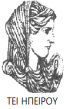 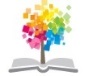 17
ΔΙΑΤΑΡΑΧΕΣ ΦΩΝΗΣ, Ενότητα 0, ΤΜΗΜΑ ΛΟΓΟΘΕΡΑΠΕΙΑΣ, ΤΕΙ ΗΠΕΙΡΟΥ - Ανοιχτά Ακαδημαϊκά Μαθήματα στο ΤΕΙ Ηπείρου
Σημείωμα Αδειοδότησης
Το παρόν υλικό διατίθεται με τους όρους της άδειας χρήσης Creative Commons Αναφορά Δημιουργού-Μη Εμπορική Χρήση-Όχι Παράγωγα Έργα 4.0 Διεθνές [1] ή μεταγενέστερη. Εξαιρούνται τα αυτοτελή έργα τρίτων π.χ. φωτογραφίες, Διαγράμματα κ.λ.π., τα οποία εμπεριέχονται σε αυτό και τα οποία αναφέρονται μαζί με τους όρους χρήσης τους στο «Σημείωμα Χρήσης Έργων Τρίτων».
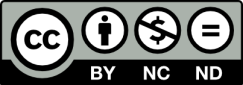 Ο δικαιούχος μπορεί να παρέχει στον αδειοδόχο ξεχωριστή άδεια να  χρησιμοποιεί το έργο για εμπορική χρήση, εφόσον αυτό του  ζητηθεί.
[1]
http://creativecommons.org/licenses/by-nc-nd/4.0/deed.el
Τέλος Ενότητας
Επεξεργασία: Βαφειάδης Νικόλαος
Πρέβεζα, 2015
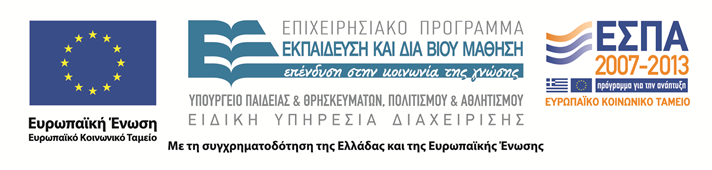 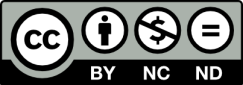 Σημειώματα
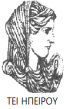 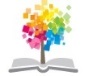 20
ΔΙΑΤΑΡΑΧΕΣ ΦΩΝΗΣ, Ενότητα 0, ΤΜΗΜΑ ΛΟΓΟΘΕΡΑΠΕΙΑΣ, ΤΕΙ ΗΠΕΙΡΟΥ - Ανοιχτά Ακαδημαϊκά Μαθήματα στο ΤΕΙ Ηπείρου
Διατήρηση Σημειωμάτων
Οποιαδήποτε  αναπαραγωγή ή διασκευή του υλικού θα πρέπει  να συμπεριλαμβάνει:

το Σημείωμα Αναφοράς
το  Σημείωμα Αδειοδότησης
τη Δήλωση Διατήρησης Σημειωμάτων
το Σημείωμα Χρήσης Έργων Τρίτων (εφόσον υπάρχει) 

μαζί με τους συνοδευόμενους υπερσυνδέσμους.
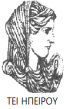 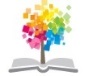 21
ΔΙΑΤΑΡΑΧΕΣ ΦΩΝΗΣ, Ενότητα 0, ΤΜΗΜΑ ΛΟΓΟΘΕΡΑΠΕΙΑΣ, ΤΕΙ ΗΠΕΙΡΟΥ - Ανοιχτά Ακαδημαϊκά Μαθήματα στο ΤΕΙ Ηπείρου
Τέλος Ενότητας
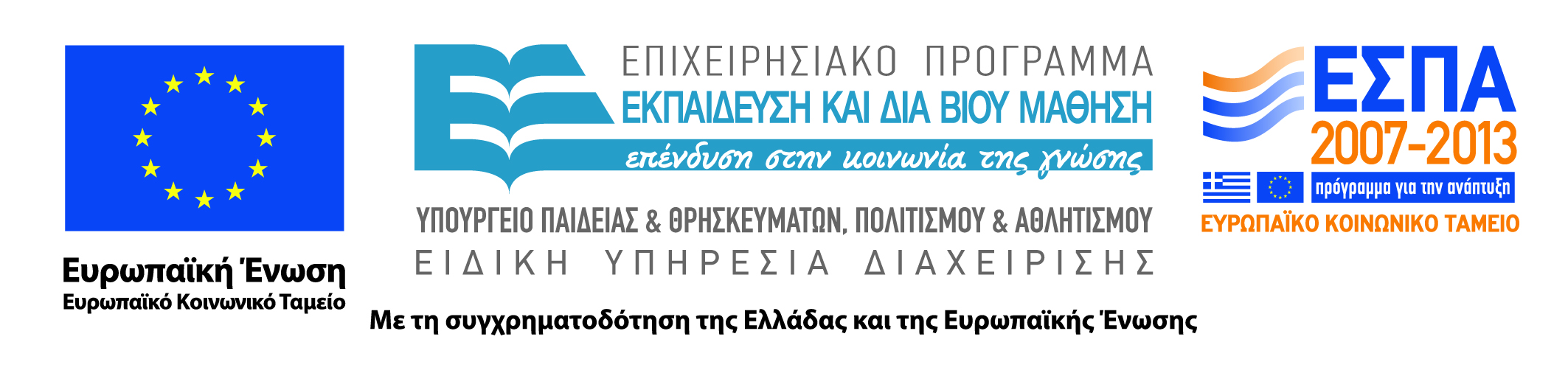 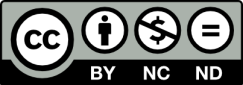